Figure 1 Given a domain {a,b,c} with 〚shot〛 = {a,b}, 〚some shot〛 is equal to the set of sets in the green box, 〚every ...
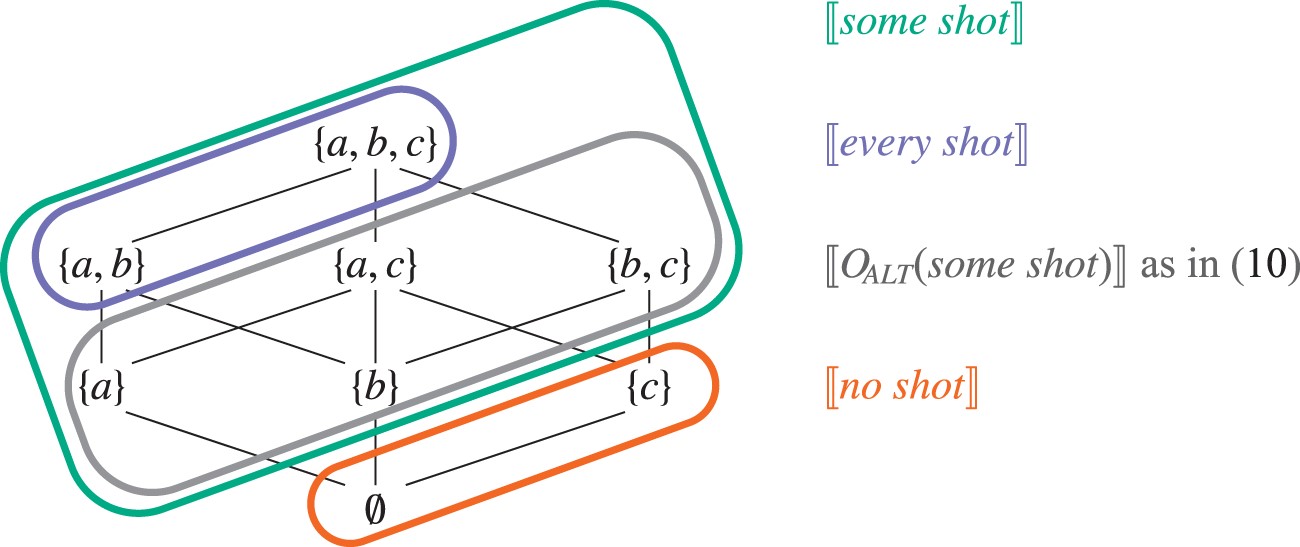 J Semant, Volume 33, Issue 4, November 2016, Pages 755–802, https://doi.org/10.1093/jos/ffv012
The content of this slide may be subject to copyright: please see the slide notes for details.
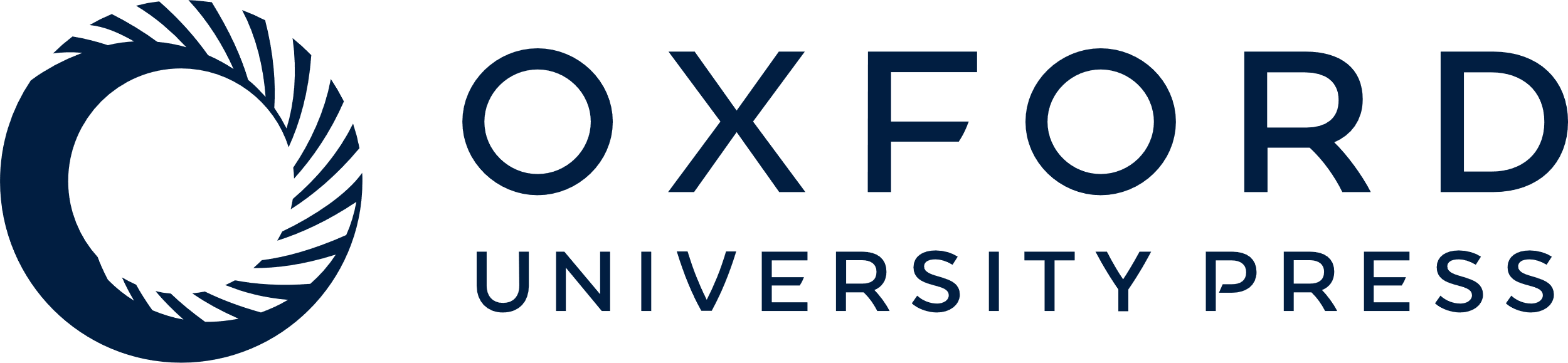 [Speaker Notes: Figure 1 Given a domain {a,b,c} with 〚shot〛 = {a,b}, 〚some shot〛 is equal to the set of sets in the green box, 〚every shot〛 to the set of sets in the purple box, and 〚no shot〛 to the set of sets in the orange box. If ALT(some shot) contains 〚every shot〛, then some shot is refined to exclude the purple subset.


Unless provided in the caption above, the following copyright applies to the content of this slide: © The Author 2015. Published by Oxford University Press. All rights reserved. For Permissions, please email: journals.permissions@oup.com]
Figure 2 Simple scalar inference. We assume a flat prior over states and lexica. C(0) = 5, and C(m) = 0 for the other ...
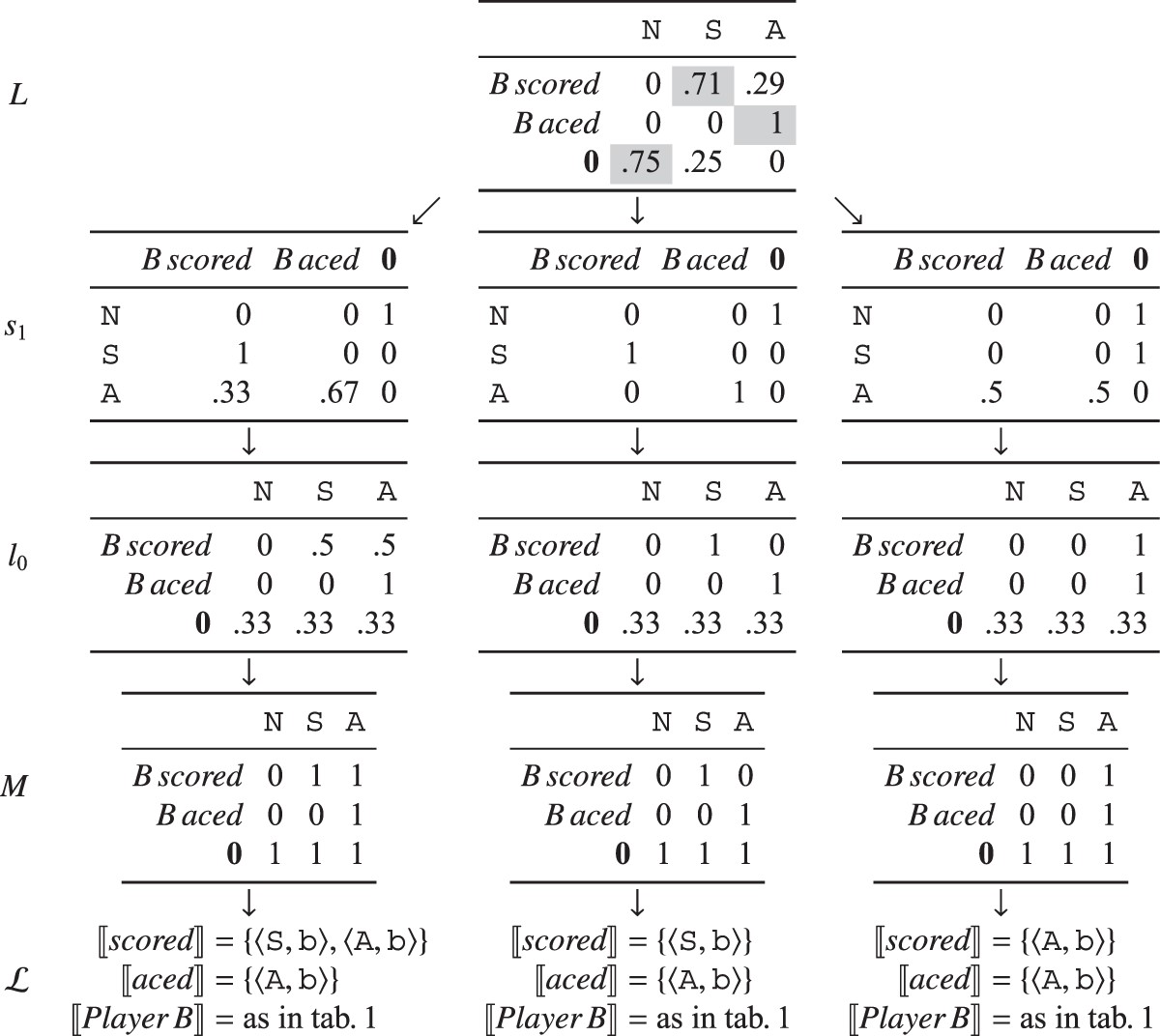 J Semant, Volume 33, Issue 4, November 2016, Pages 755–802, https://doi.org/10.1093/jos/ffv012
The content of this slide may be subject to copyright: please see the slide notes for details.
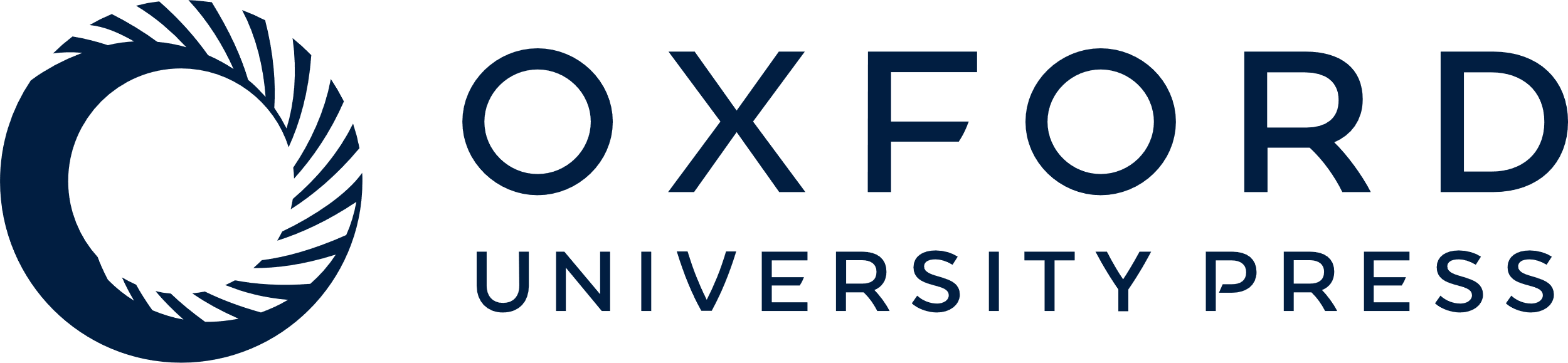 [Speaker Notes: Figure 2 Simple scalar inference. We assume a flat prior over states and lexica. C(0) = 5, and C(m) = 0 for the other messages. The uncertainty listener L infers that the general term scored excludes its specific counterpart aced in this context.


Unless provided in the caption above, the following copyright applies to the content of this slide: © The Author 2015. Published by Oxford University Press. All rights reserved. For Permissions, please email: journals.permissions@oup.com]
Figure 3 Experiment display.
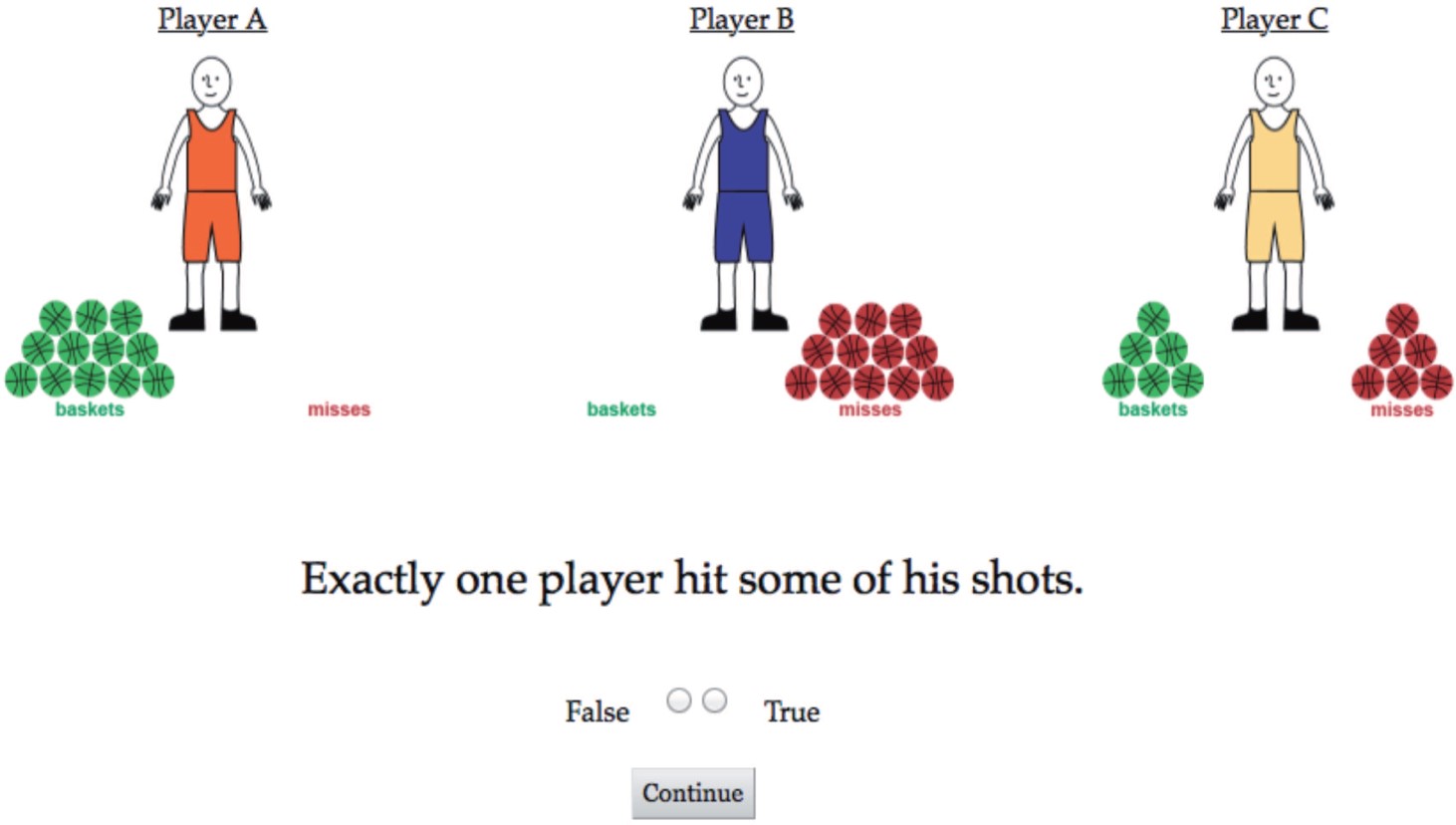 J Semant, Volume 33, Issue 4, November 2016, Pages 755–802, https://doi.org/10.1093/jos/ffv012
The content of this slide may be subject to copyright: please see the slide notes for details.
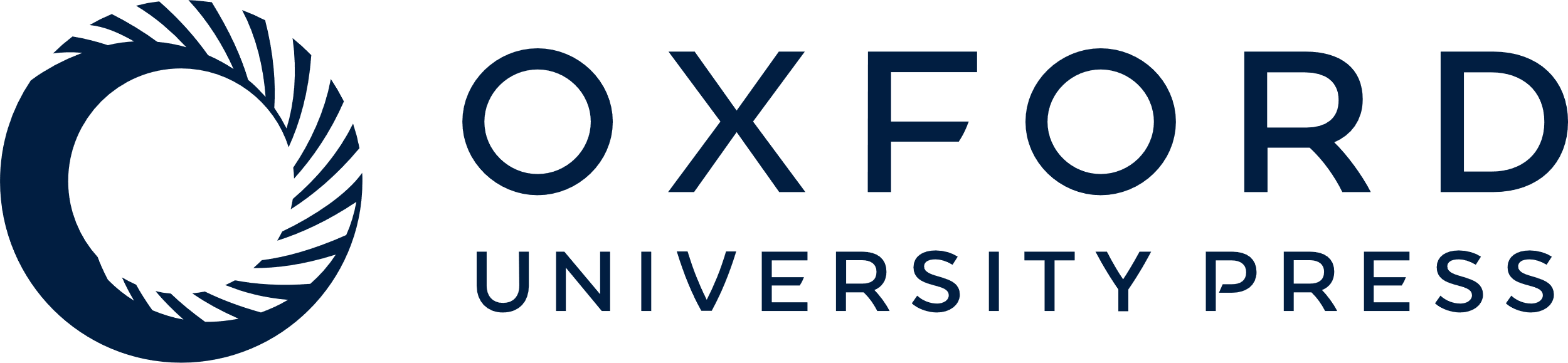 [Speaker Notes: Figure 3 Experiment display.


Unless provided in the caption above, the following copyright applies to the content of this slide: © The Author 2015. Published by Oxford University Press. All rights reserved. For Permissions, please email: journals.permissions@oup.com]
Figure 4 Mean truth-value judgment responses by sentence with bootstrapped 95% confidence intervals.
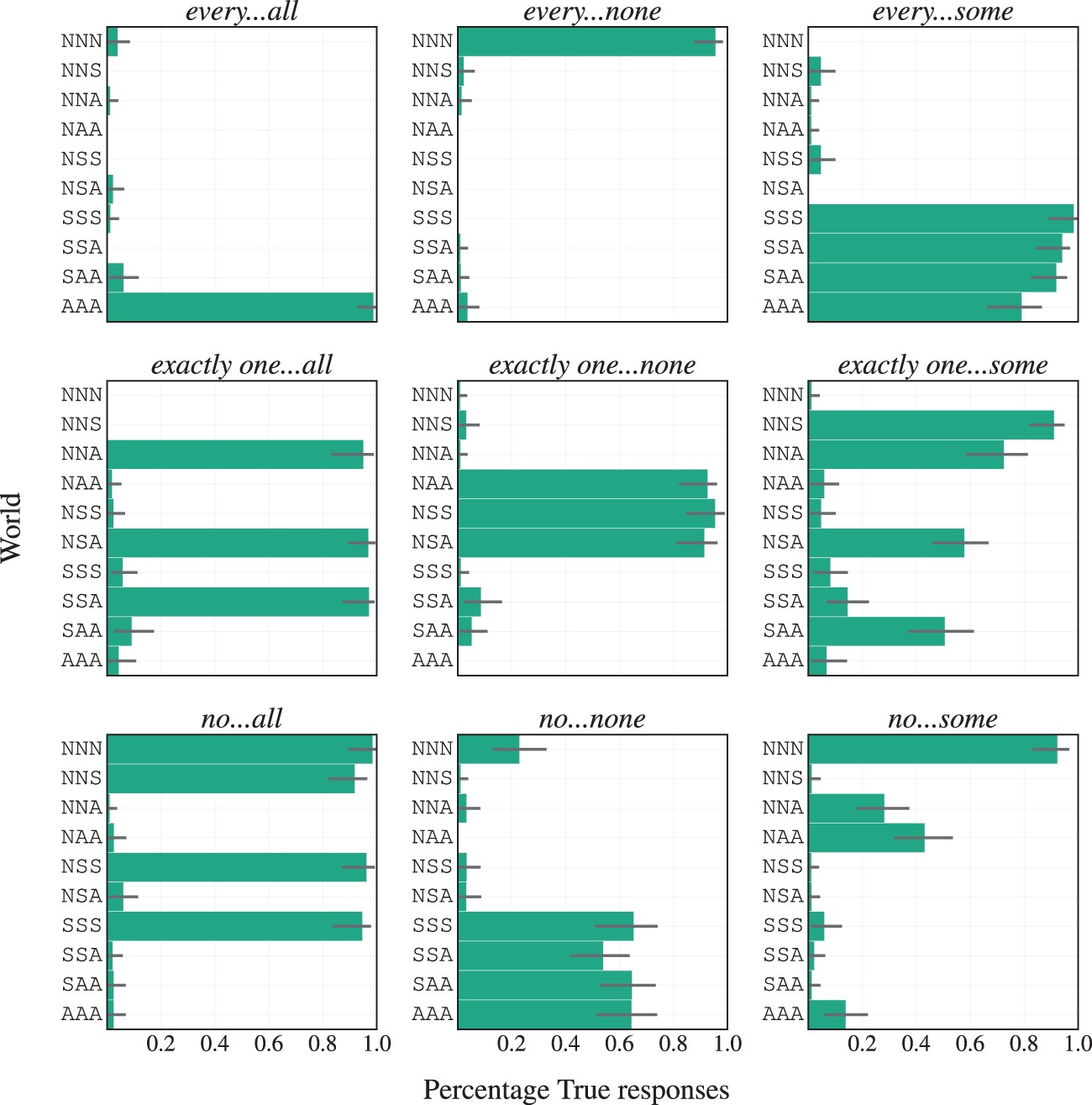 J Semant, Volume 33, Issue 4, November 2016, Pages 755–802, https://doi.org/10.1093/jos/ffv012
The content of this slide may be subject to copyright: please see the slide notes for details.
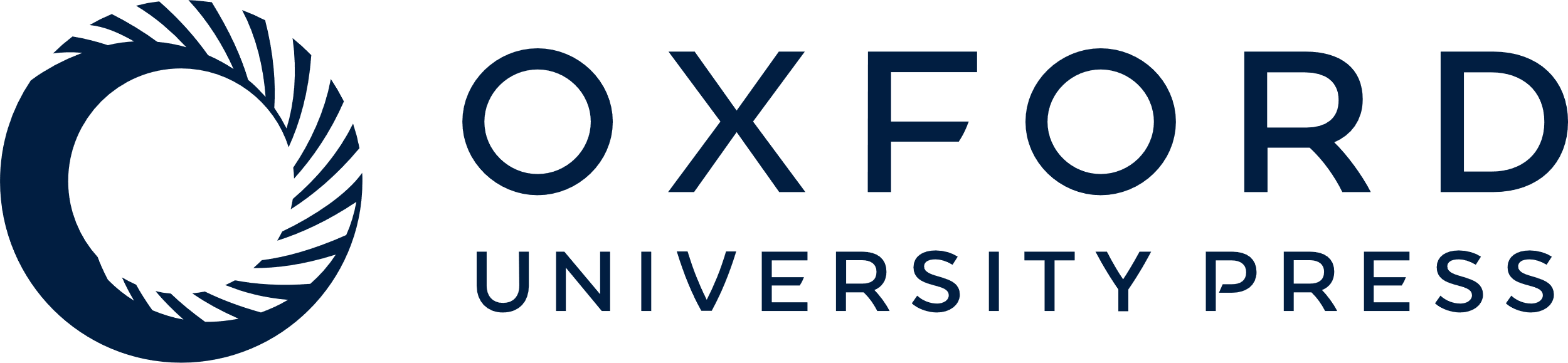 [Speaker Notes: Figure 4 Mean truth-value judgment responses by sentence with bootstrapped 95% confidence intervals.


Unless provided in the caption above, the following copyright applies to the content of this slide: © The Author 2015. Published by Oxford University Press. All rights reserved. For Permissions, please email: journals.permissions@oup.com]
Figure 5 Analysis by target sentence, comparing model predictions with human responses.
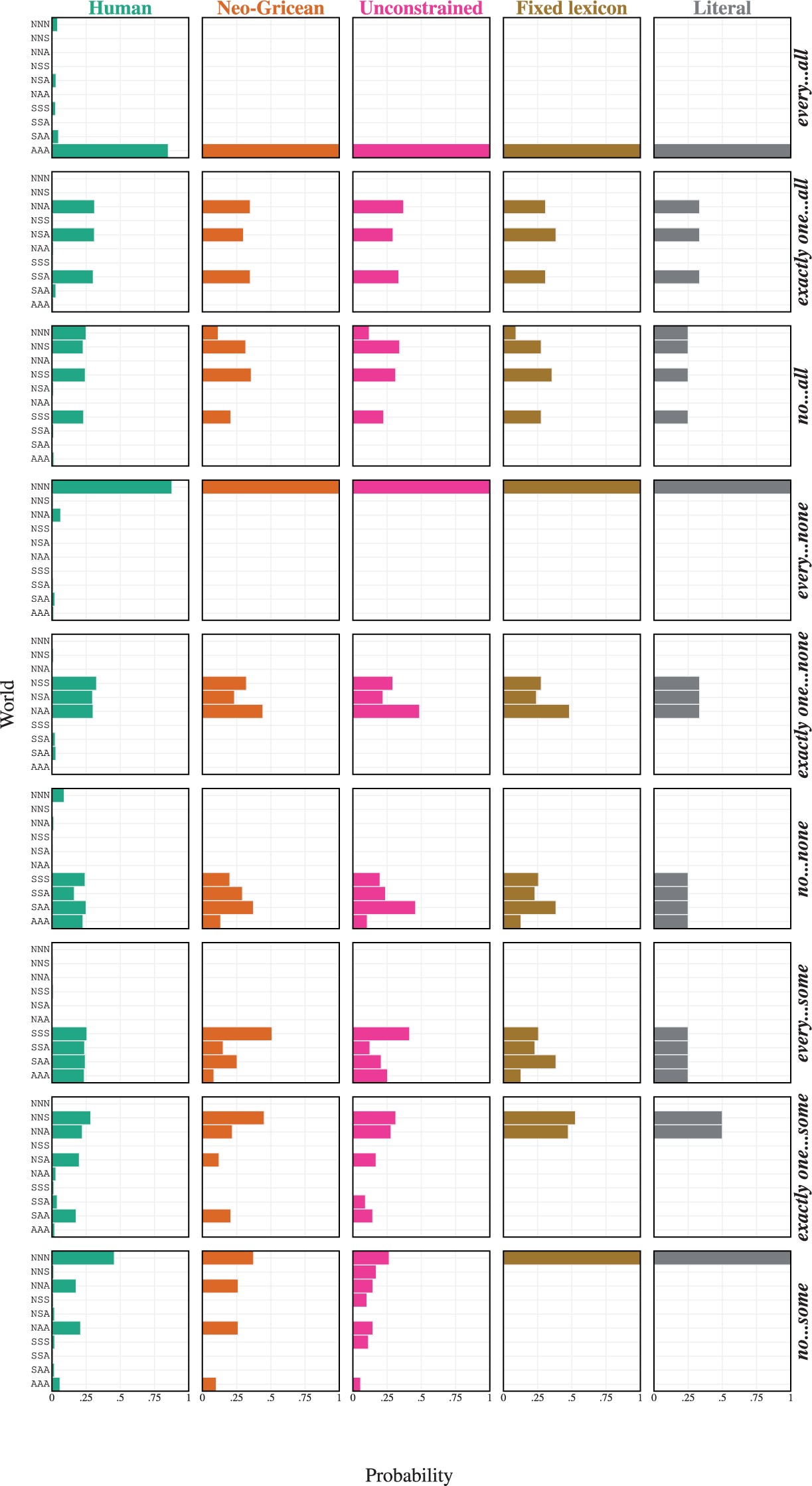 J Semant, Volume 33, Issue 4, November 2016, Pages 755–802, https://doi.org/10.1093/jos/ffv012
The content of this slide may be subject to copyright: please see the slide notes for details.
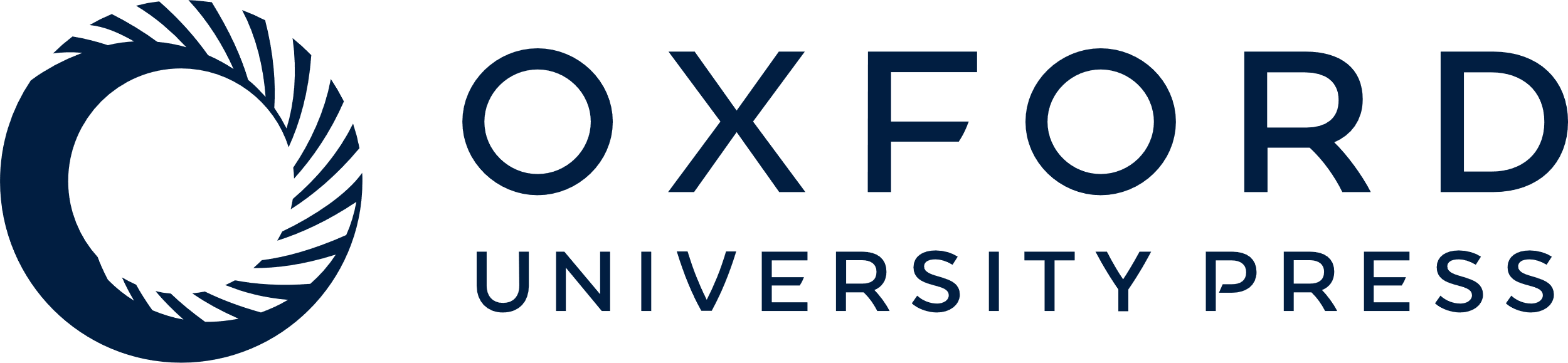 [Speaker Notes: Figure 5 Analysis by target sentence, comparing model predictions with human responses.


Unless provided in the caption above, the following copyright applies to the content of this slide: © The Author 2015. Published by Oxford University Press. All rights reserved. For Permissions, please email: journals.permissions@oup.com]
Figure 6 The crucial target sentences comparing the human data with L1, using parameters in the range that ...
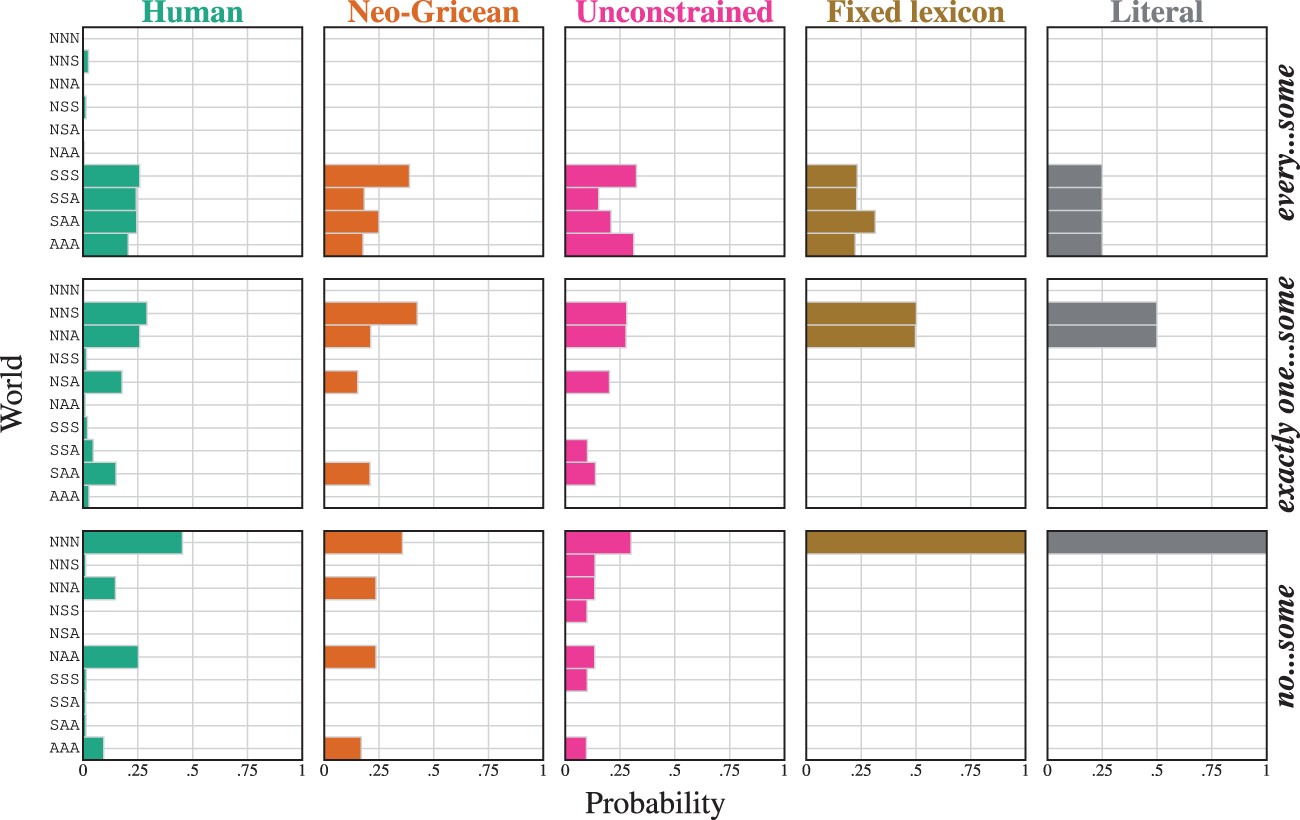 J Semant, Volume 33, Issue 4, November 2016, Pages 755–802, https://doi.org/10.1093/jos/ffv012
The content of this slide may be subject to copyright: please see the slide notes for details.
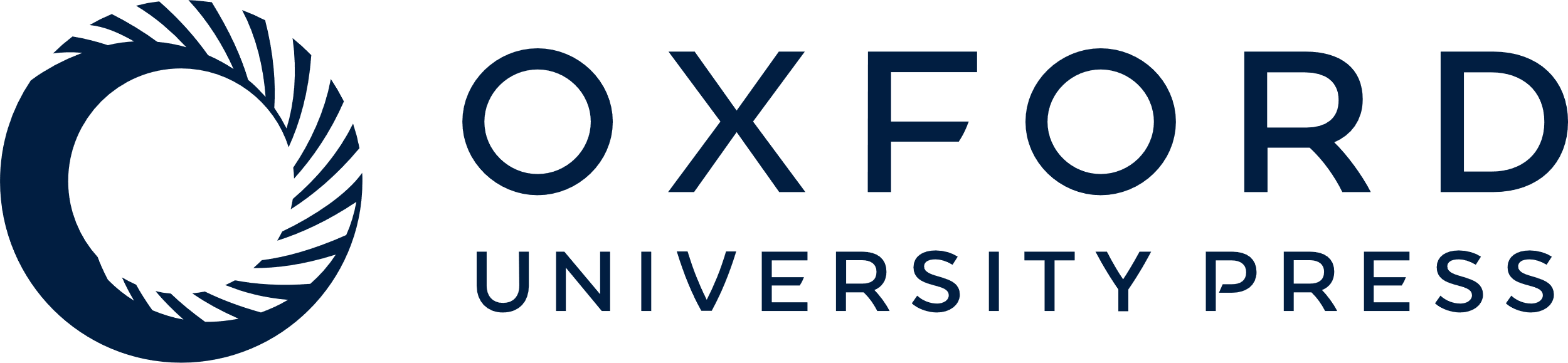 [Speaker Notes: Figure 6 The crucial target sentences comparing the human data with L1, using parameters in the range that seem to be nearly optimal for all of these models: λ = 0.1 and C(0) = 1.


Unless provided in the caption above, the following copyright applies to the content of this slide: © The Author 2015. Published by Oxford University Press. All rights reserved. For Permissions, please email: journals.permissions@oup.com]
Figure 7 Likert-scale experimental results. Mean ratings by sentence with bootstrapped 95% confidence intervals.
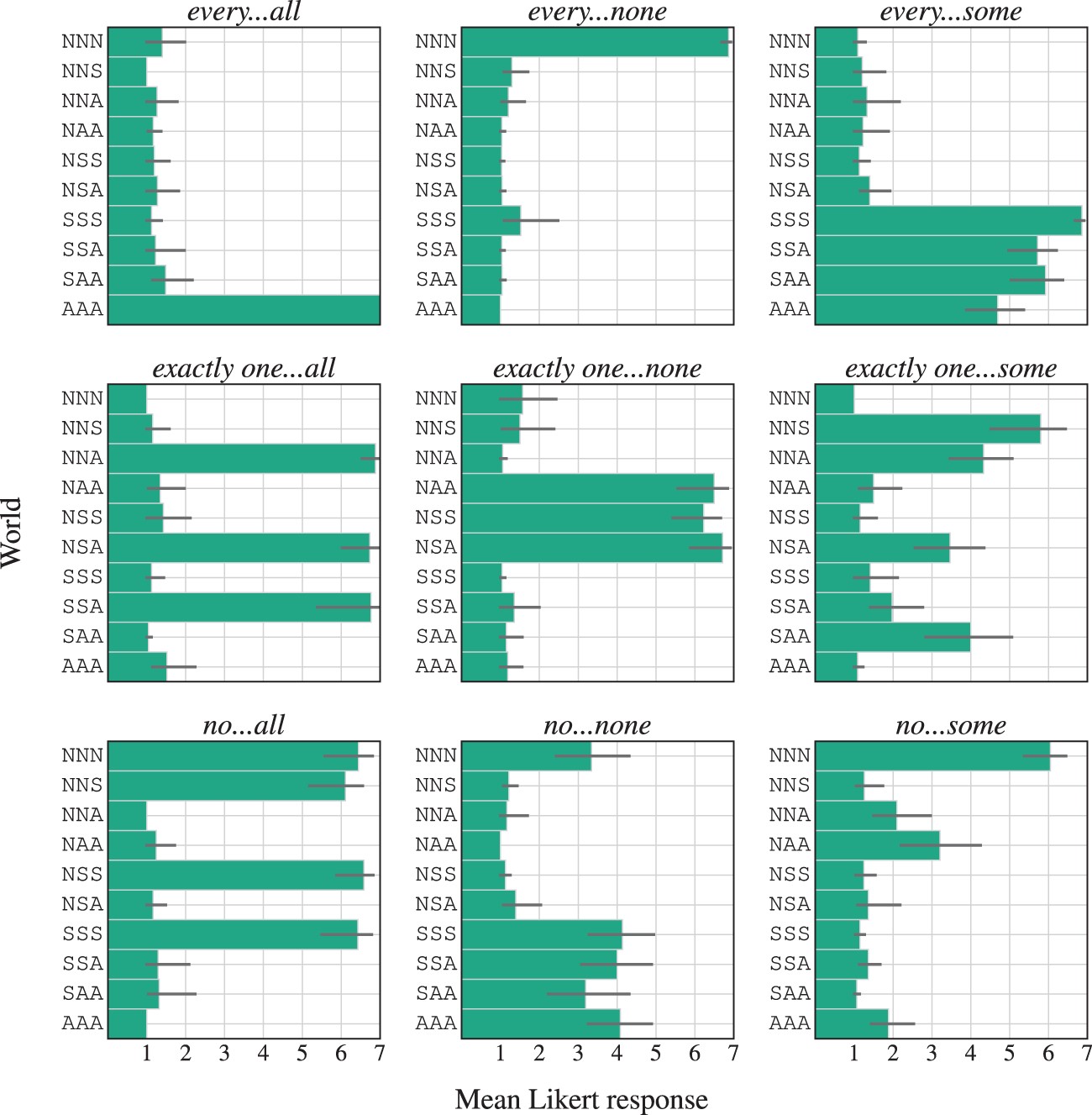 J Semant, Volume 33, Issue 4, November 2016, Pages 755–802, https://doi.org/10.1093/jos/ffv012
The content of this slide may be subject to copyright: please see the slide notes for details.
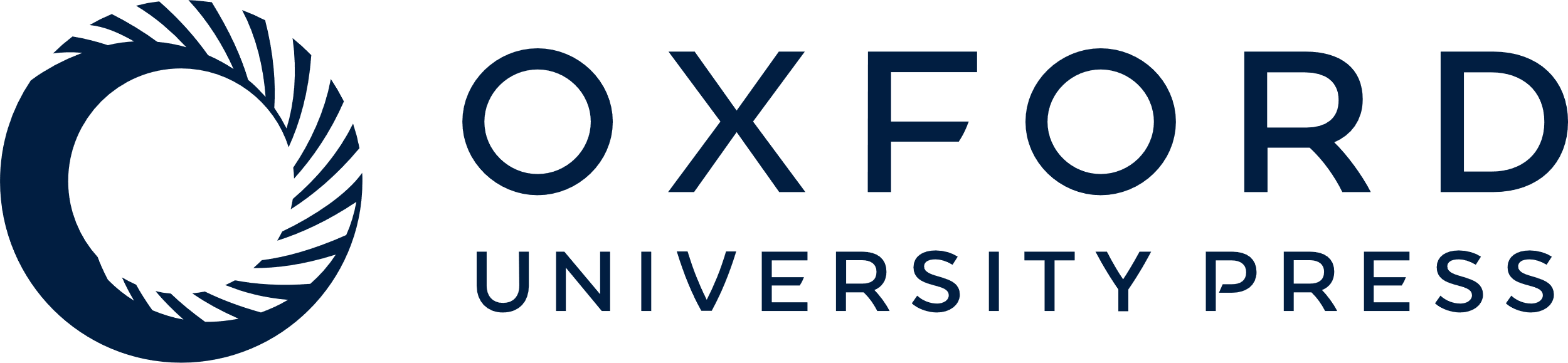 [Speaker Notes: Figure 7 Likert-scale experimental results. Mean ratings by sentence with bootstrapped 95% confidence intervals.


Unless provided in the caption above, the following copyright applies to the content of this slide: © The Author 2015. Published by Oxford University Press. All rights reserved. For Permissions, please email: journals.permissions@oup.com]